MENSAREGELN
Hier sind die neuen Mensaregeln!
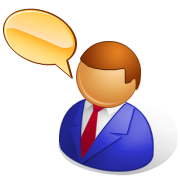 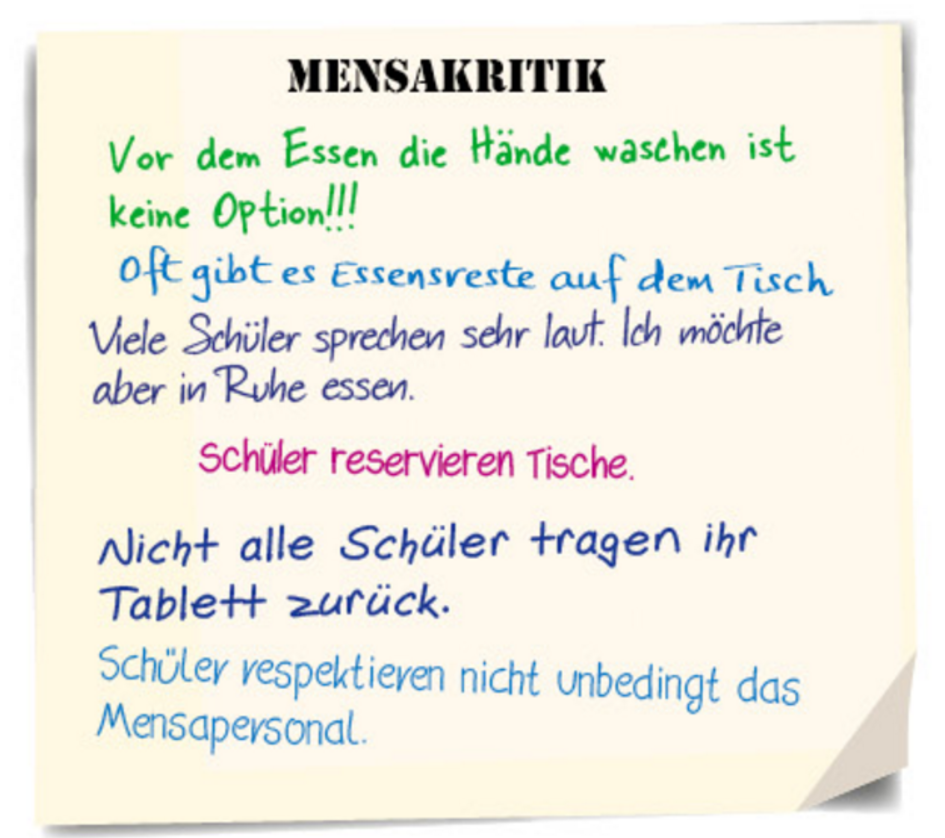 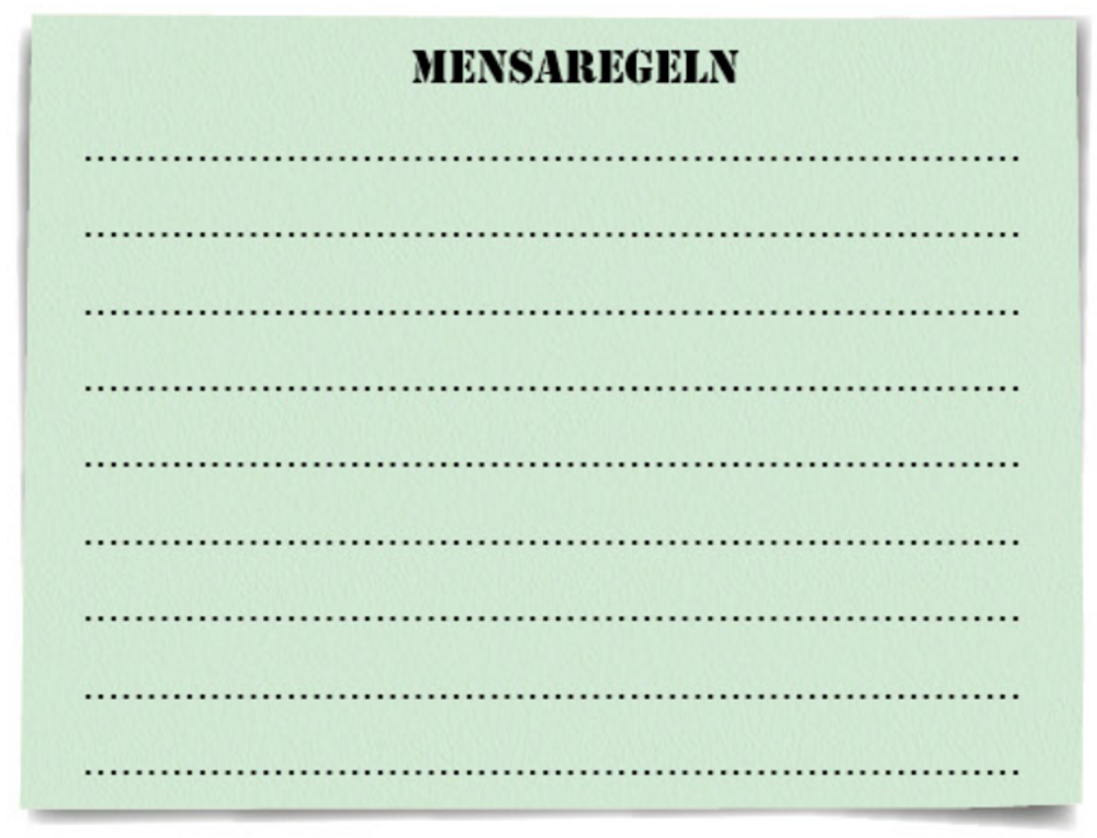 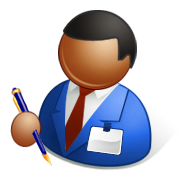 MENSAREGELN: